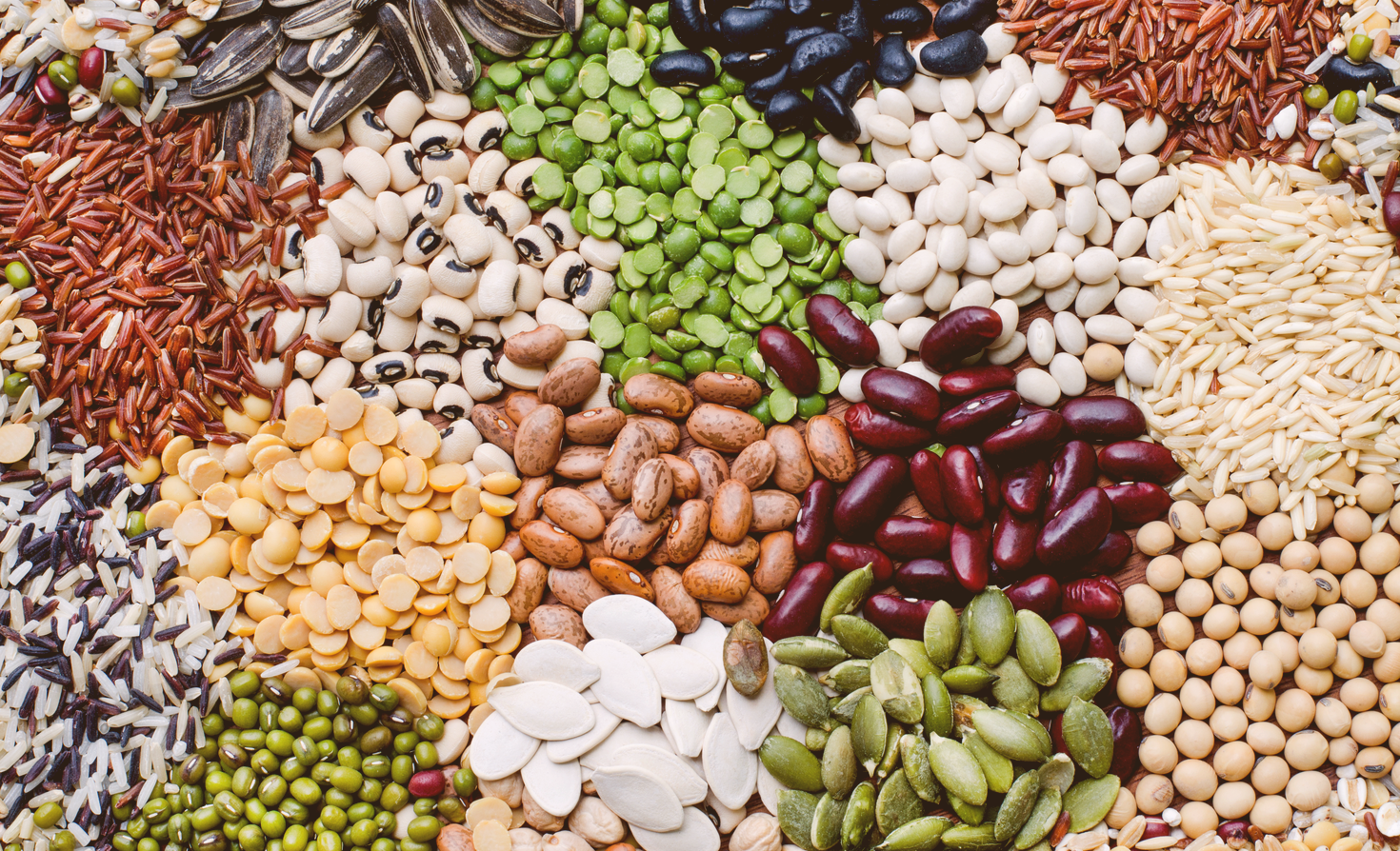 Насінина
Насінина – це генеративний орган рослини, за допомогою якого поширюються і розмножуються насінні рослини
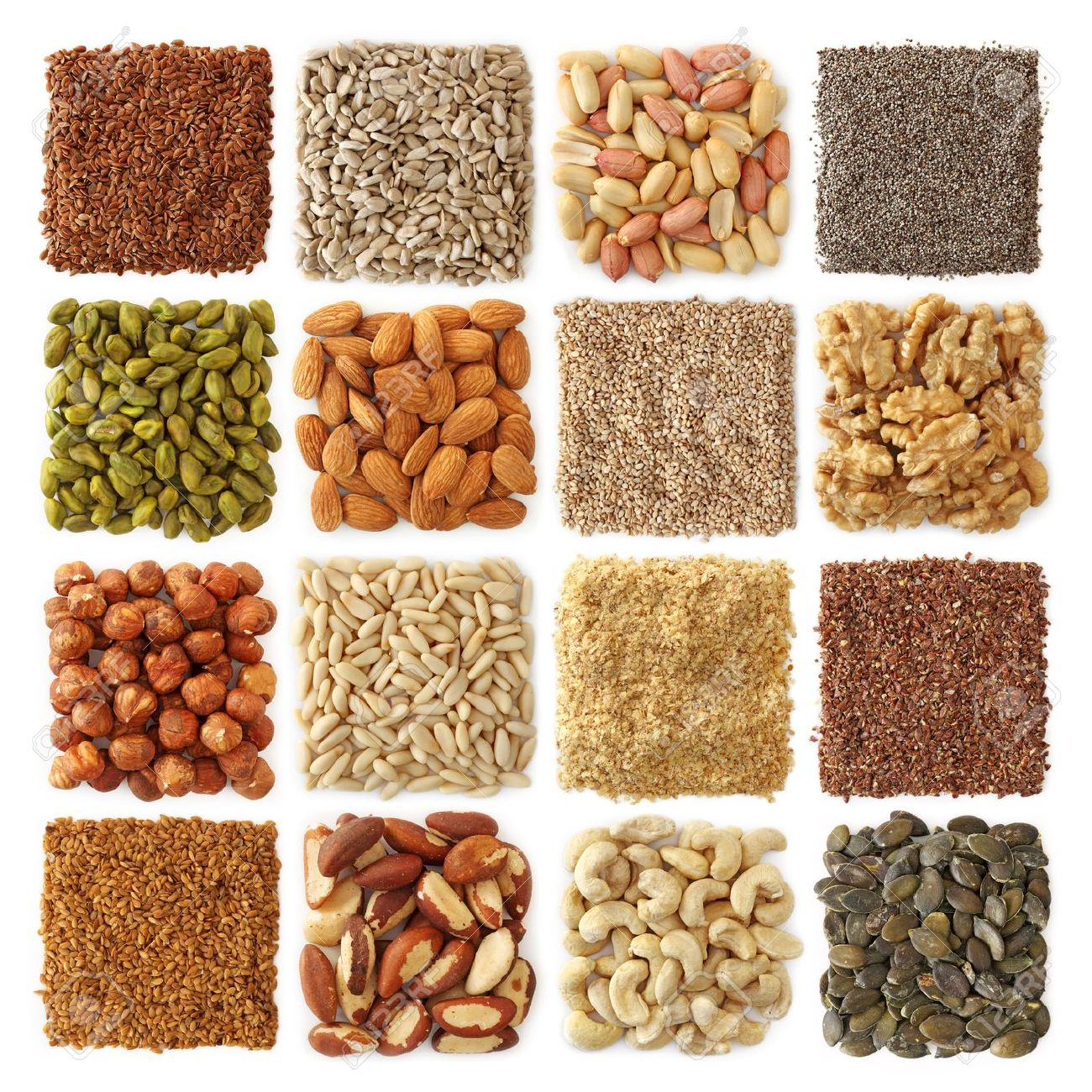 Насінина – це зачаткова рослина
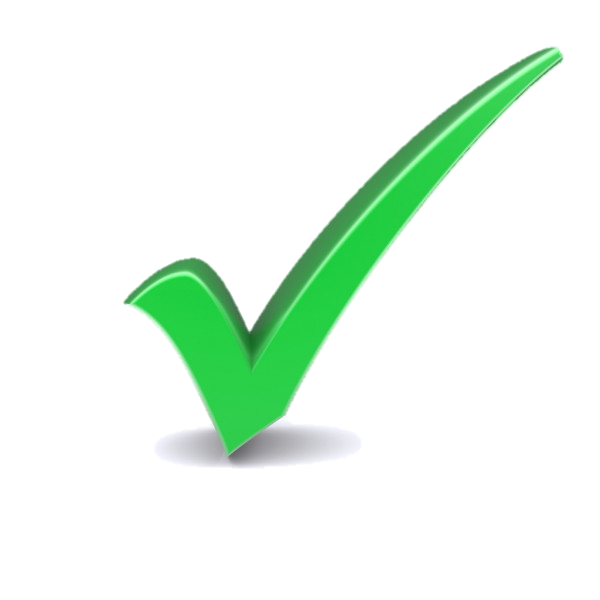 Насінина містить зародок і достатній запас поживних речовин
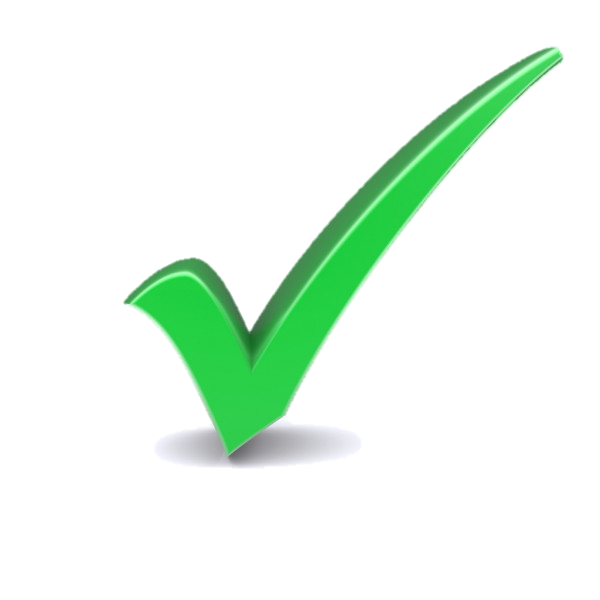 Насіння покритонасінних розміщене всередині плоду
Основні частини насінини – зародок із запасом поживних речовин і насінна шкірка
Насінина квасолі
Зернівка пшениці
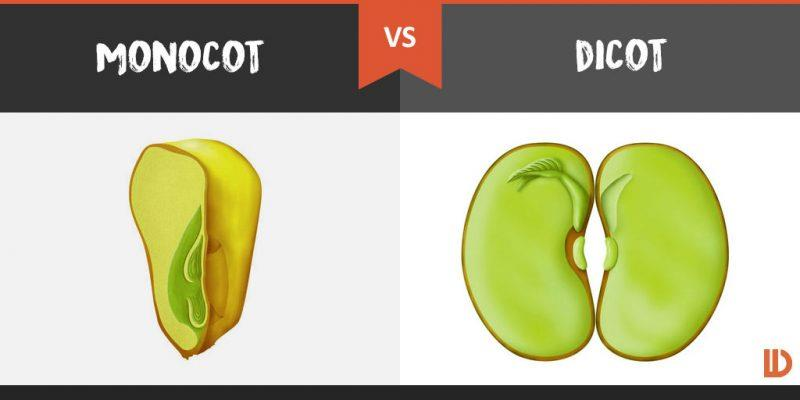 У дводольних рослин 
у насінині наявні дві сім’ядолі (квасоля)
У однодольних рослин 
у насінині наявна одна сім’ядоля (пшениця, жито)
Будова насінини квасолі
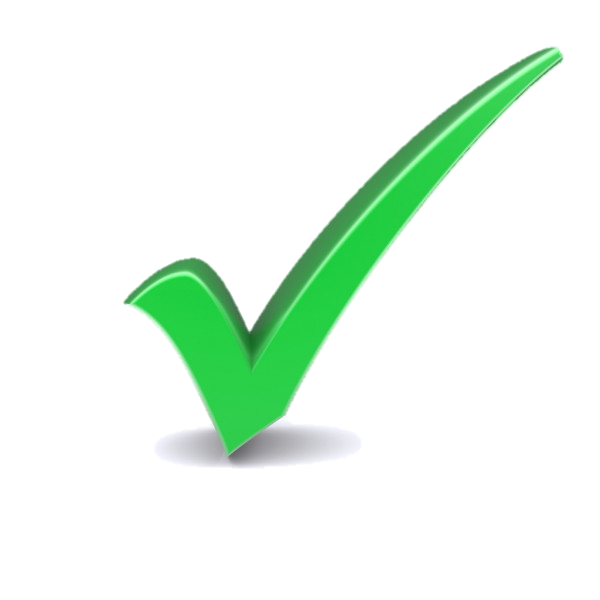 зародкове стебельце
насінна шкірка
Насінна шкірка виконує захисну функцію
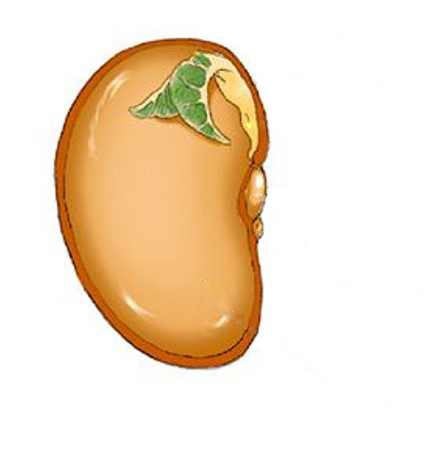 зародковий 
корінець
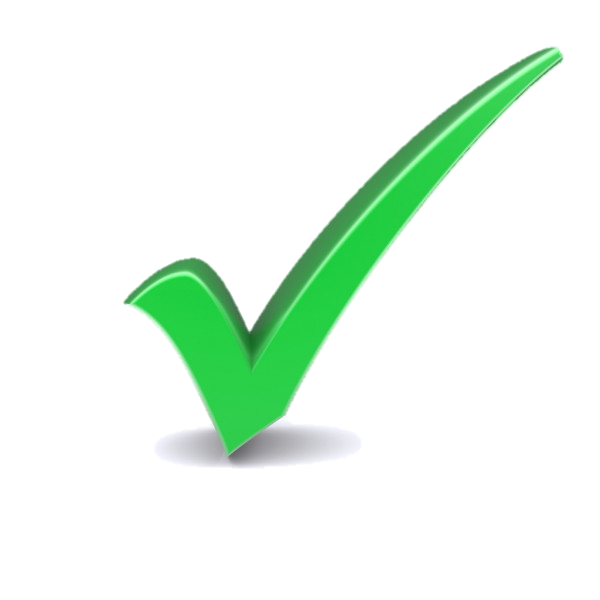 Рубчик – місце прикріплення   
 насінини до стінки зав’язі
рубчик
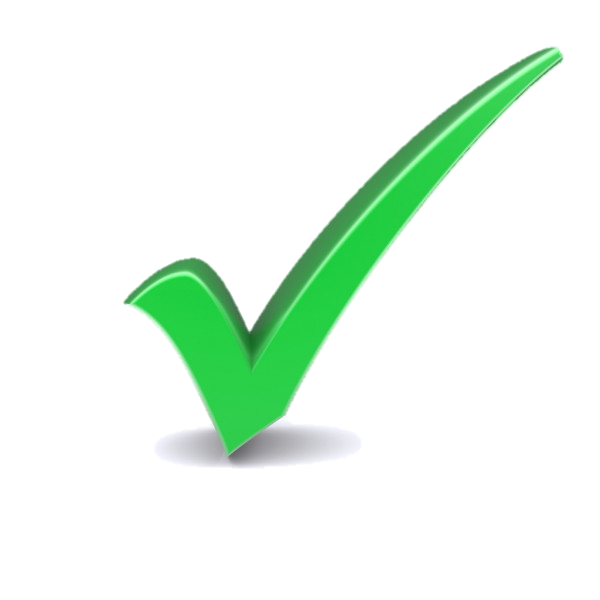 Зародок насінини квасолі складається із зародкового корінця, зародкового стебельця, брунечки 
та двох сім’ядолей
залишок 
пилковходу
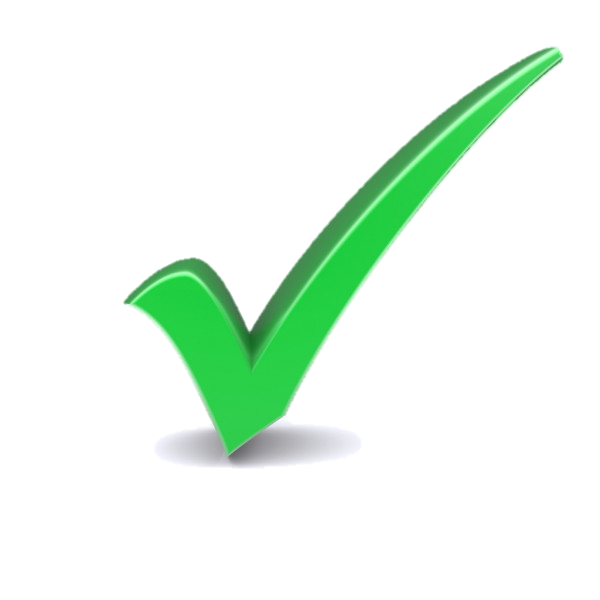 Сім’ядолі містять запас поживних речовин
cім’ядолі
Будова зернівки пшениці
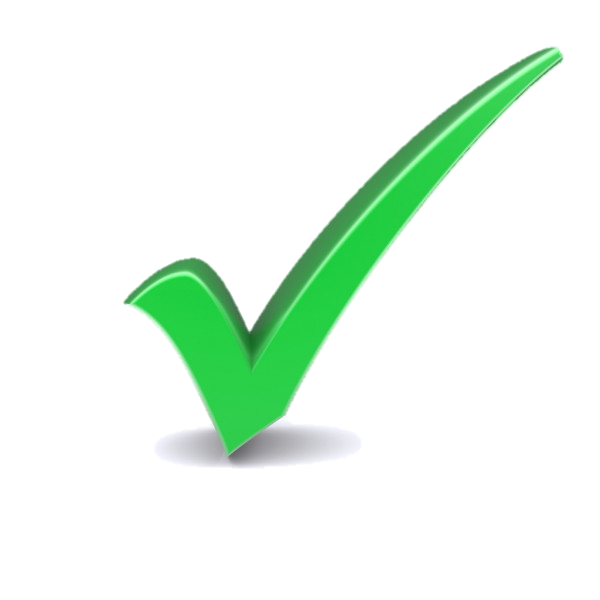 насінна шкірка
Насінина пшениці вкрита оплоднем, що зростається зі шкірочкою насінини
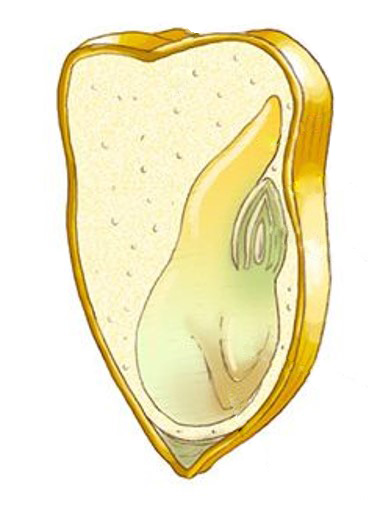 щиток
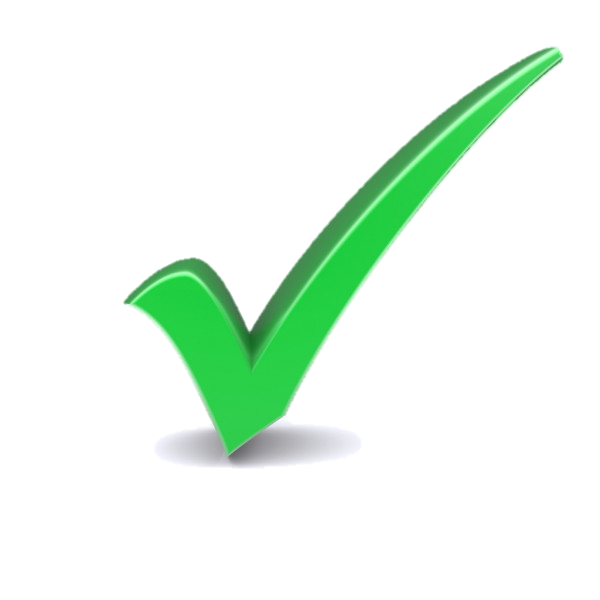 У ендоспермі зберігається запас поживних речовин
зародкові
листочки
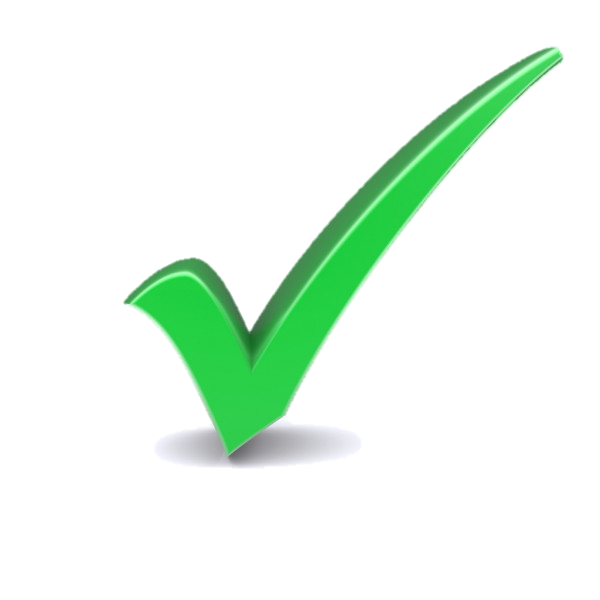 Зародок насінини складається із зародкового корінця, зародкового стебельця і брунечки
брунечка
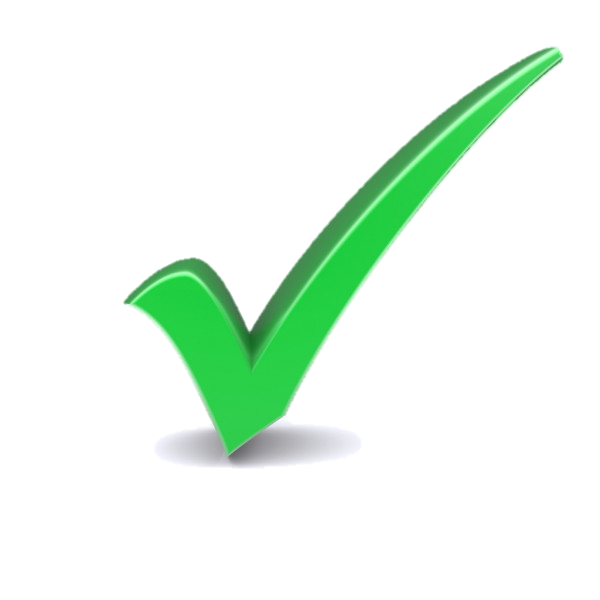 Щиток – це видозмінена сім’ядоля, яка доставляє від ендосперму до зародка воду і поживні речовини
ендосперм
зародковий 
корінець
Насіння деяких видів потребує особливих умов для проростання:
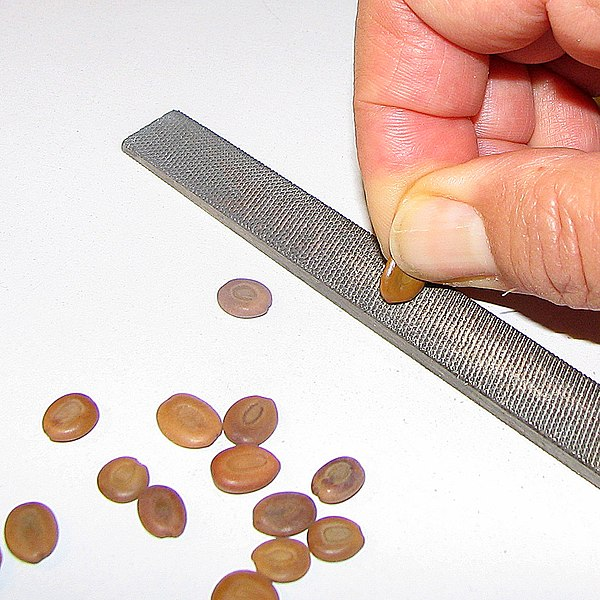 2. Штучне пошкодження шкірки насіння для прискорення проростання
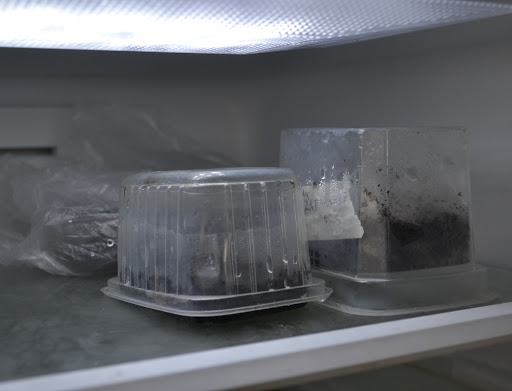 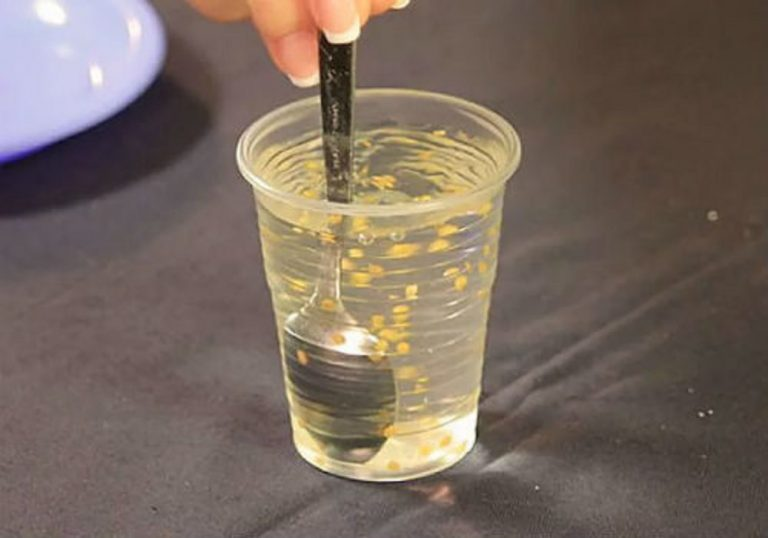 1.Стратифікація насіння — 
це передпосівна підготовка, 
що полягає у витримуванні 
його у вологому піску або подрібненому торфі 
при зниженій температурі
3.Промивання насінин водою для видалення речовин, що огортають насіння і гальмують його проростання
Етапи проростання насіння:
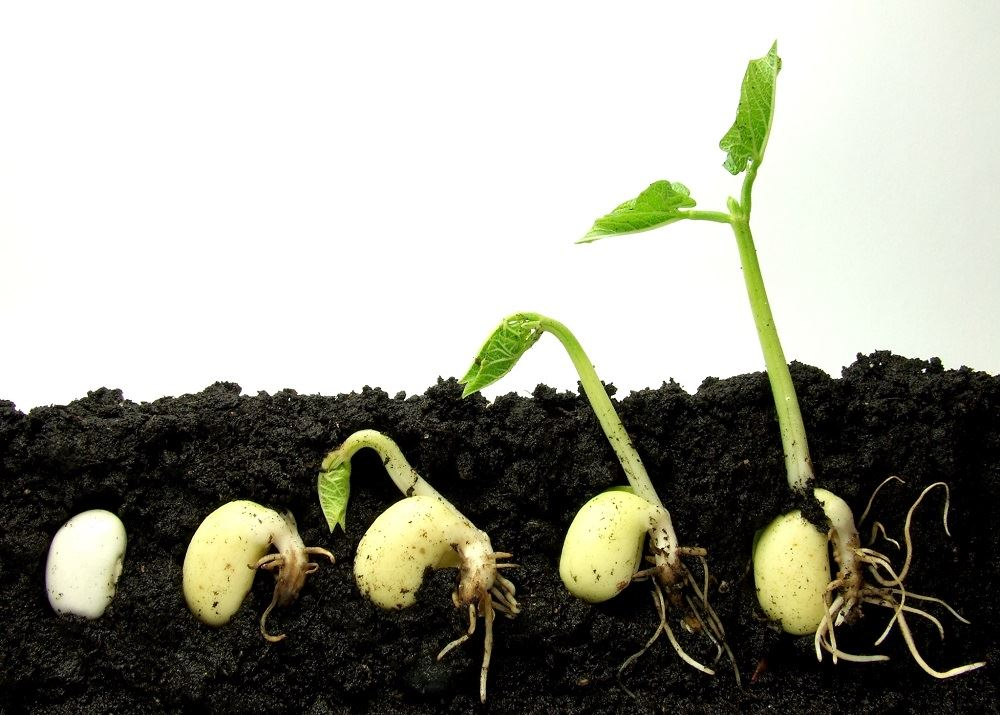 - спочатку насіння поглинає велику кількість води і набрякає;
- далі відбувається перехід до активного стану;
- нерозчинні запасні речовини перетворюються у розчинні;
- зародок поступово перетворюється на проросток, 
  спочатку з’являється зародковий корінець, 
  згодом з’являється зародковий пагін
Типи проростання насіння:
Якщо сім’ядолі залишаються під землею (горох, пшениця), 
то цей тип проростання 
називають підземним
Якщо при проростанні сім’ядолі виносяться 
над поверхнею ґрунту (гарбуз, квасоля), 
то цей тип проростання 
називається 
надземним
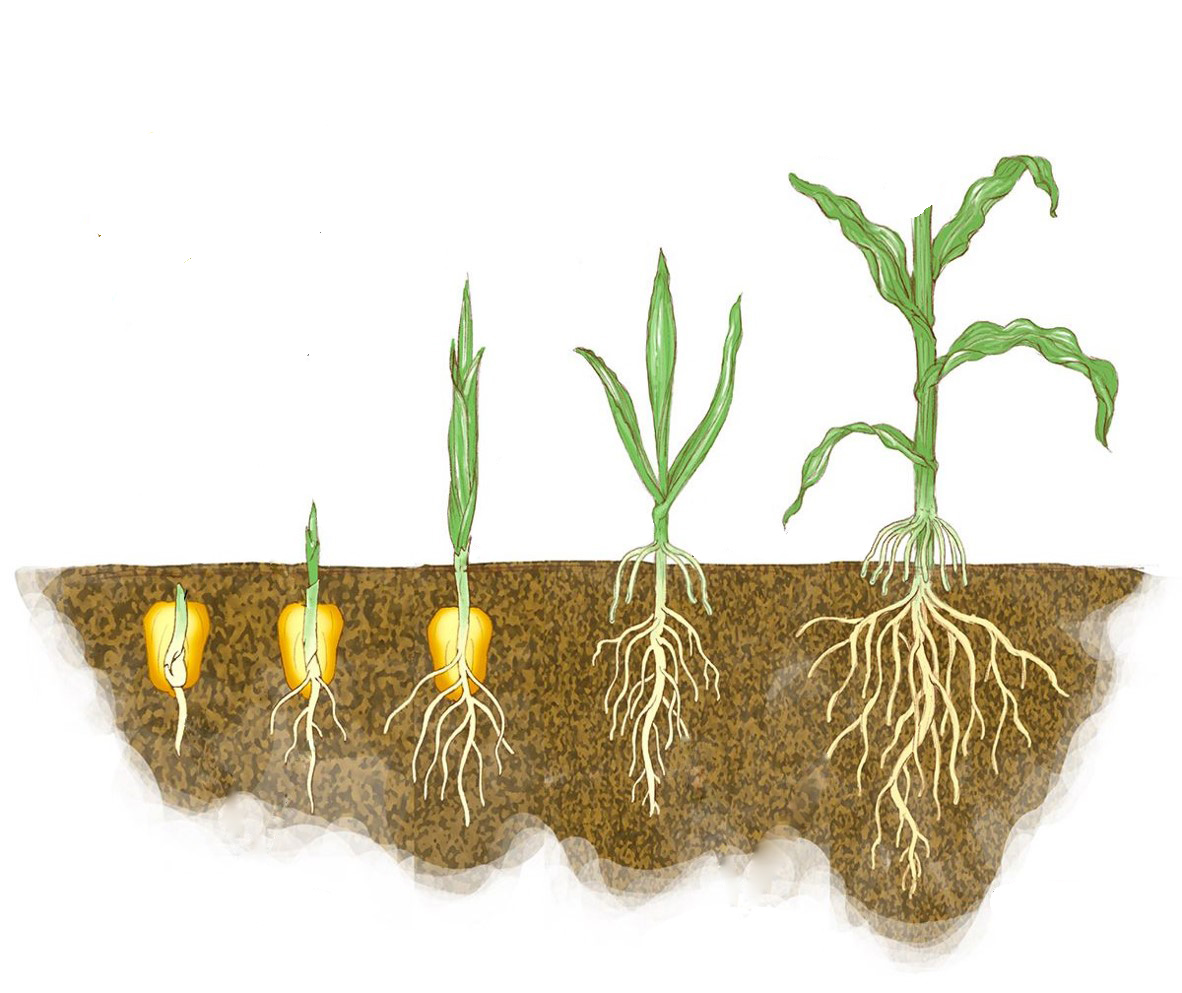 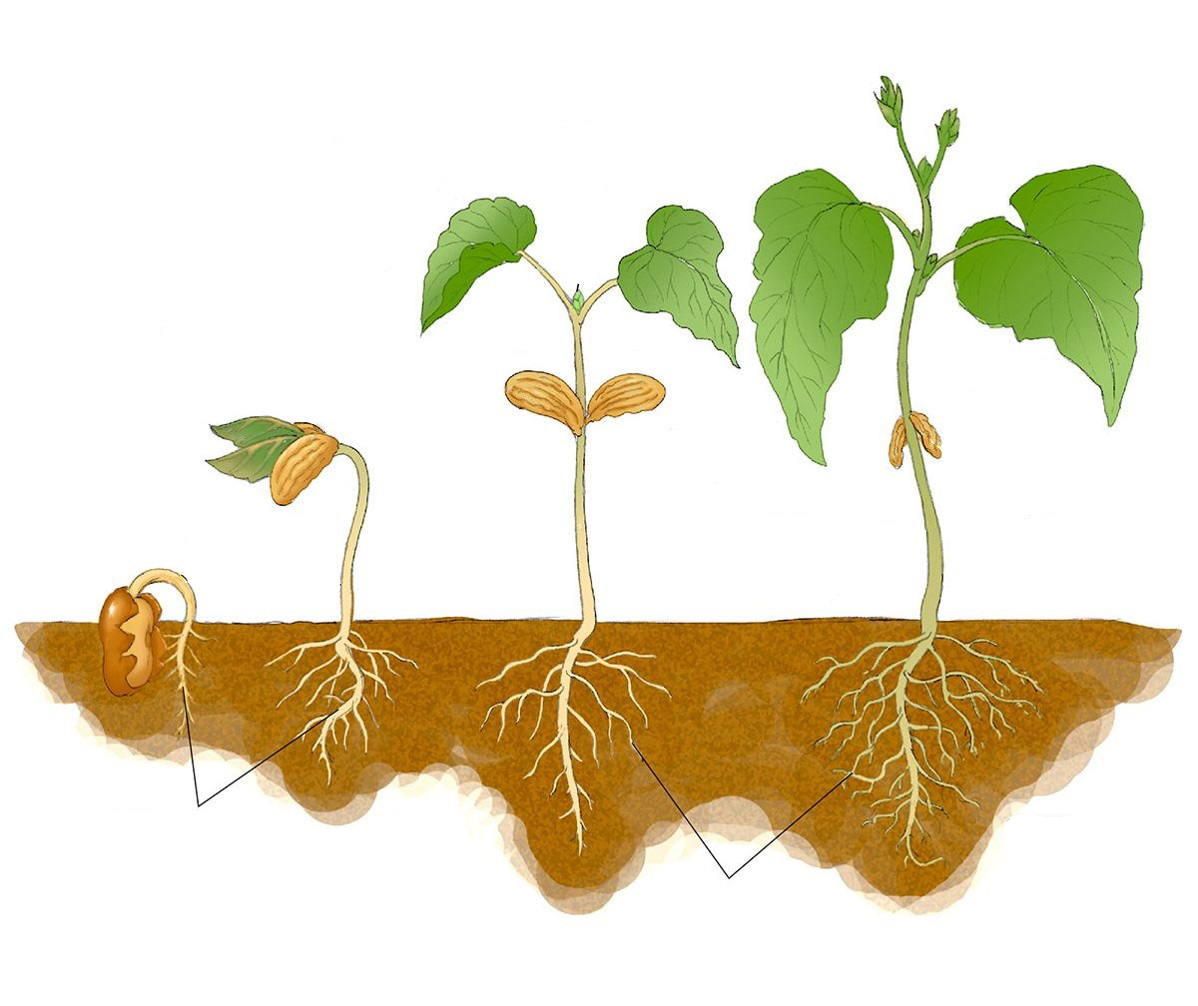 колеоптиль
сім’ядолі
надсім’ядольне 
коліно
підсім’ядольне 
коліно
головний 
корінь
головний 
корінь
бічні 
корені
Колеоптиль - перший після сім'ядолі лист злаків